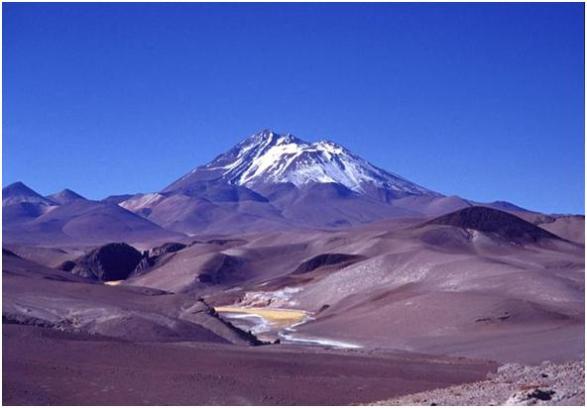 Геологическое строение, рельеф и полезные ископаемые Южной Америки
.
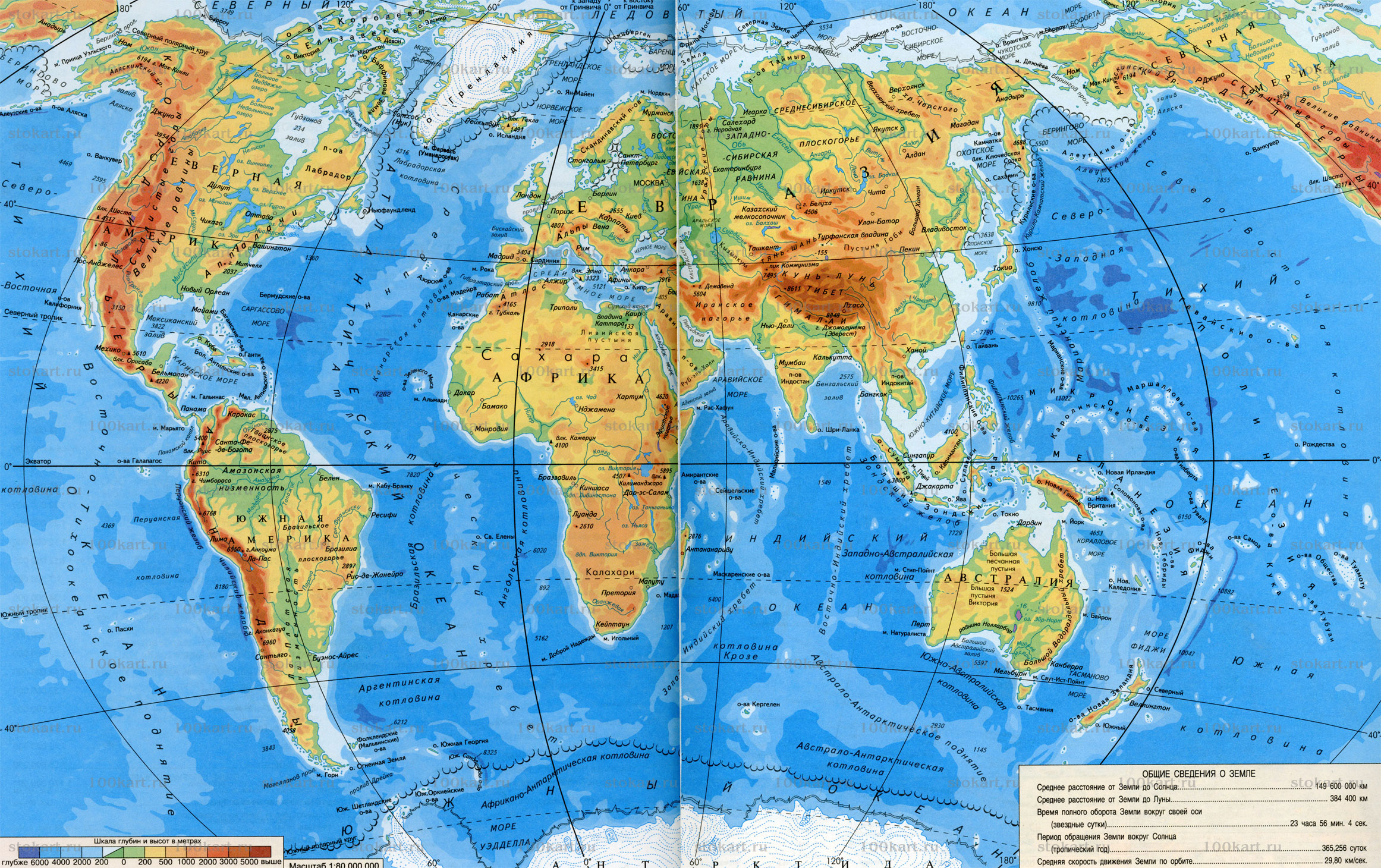 Северная Америка
Положение по отношению к:
экватору
.
.
тропикам
начальному меридиану
океанам
материкам
Атлантический океан
Тихий океан
Определите крайние точки 
материка.
.
Антарктида
Кто эти люди? Каков их вклад в изучении Южной Америки?
А. Веспуччи
А. Гумбольдт
Х. Колумб
Н. Вавилов
И. Домейко
К. Ельский
Работа с контурной картой.
1 море
4 канал
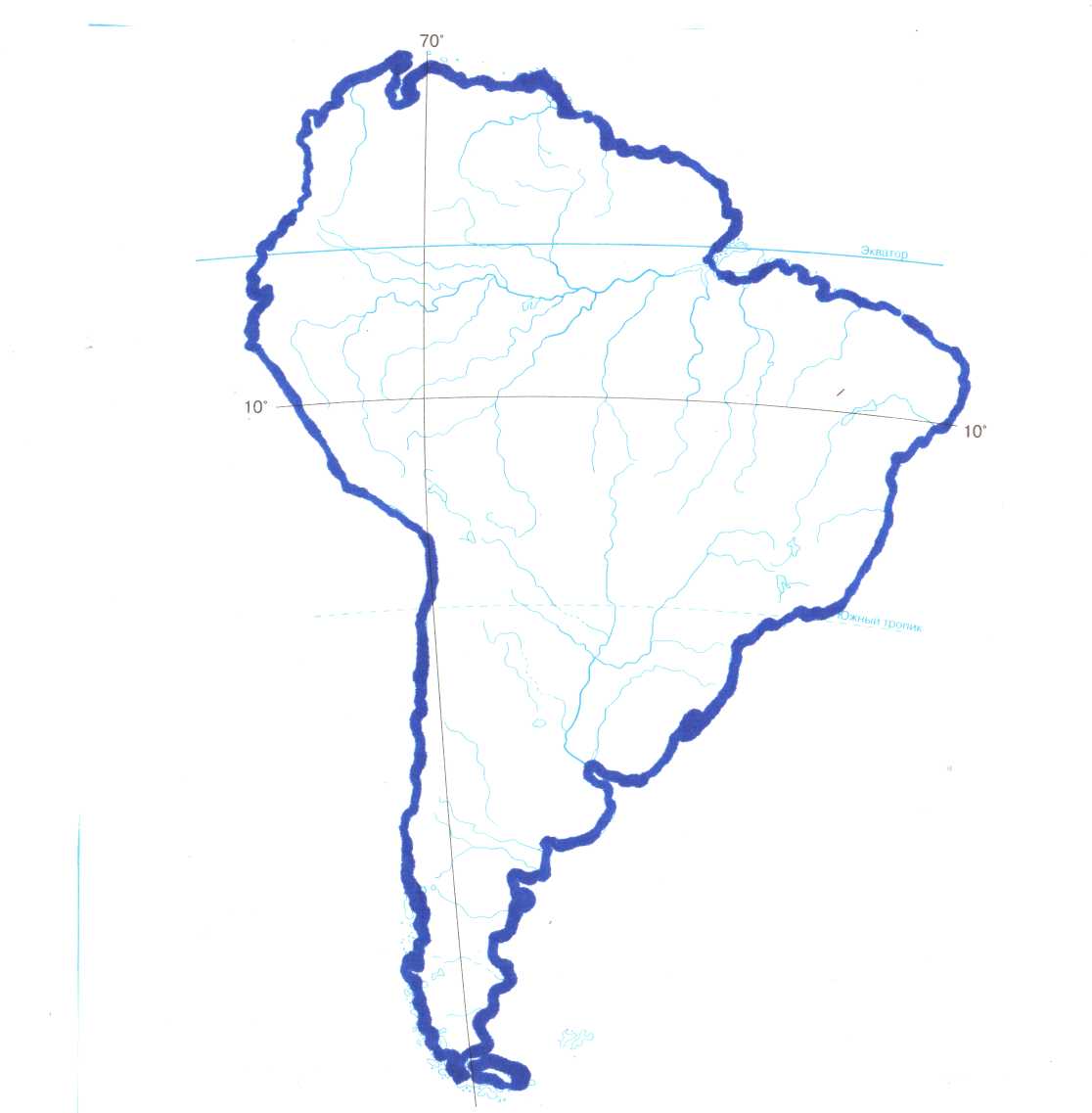 2 океан
1 вариант





2 вариант
3 о-ва
3 мыс
2 мыс
5 океан
5 о-ва
1 остров
4 пролив
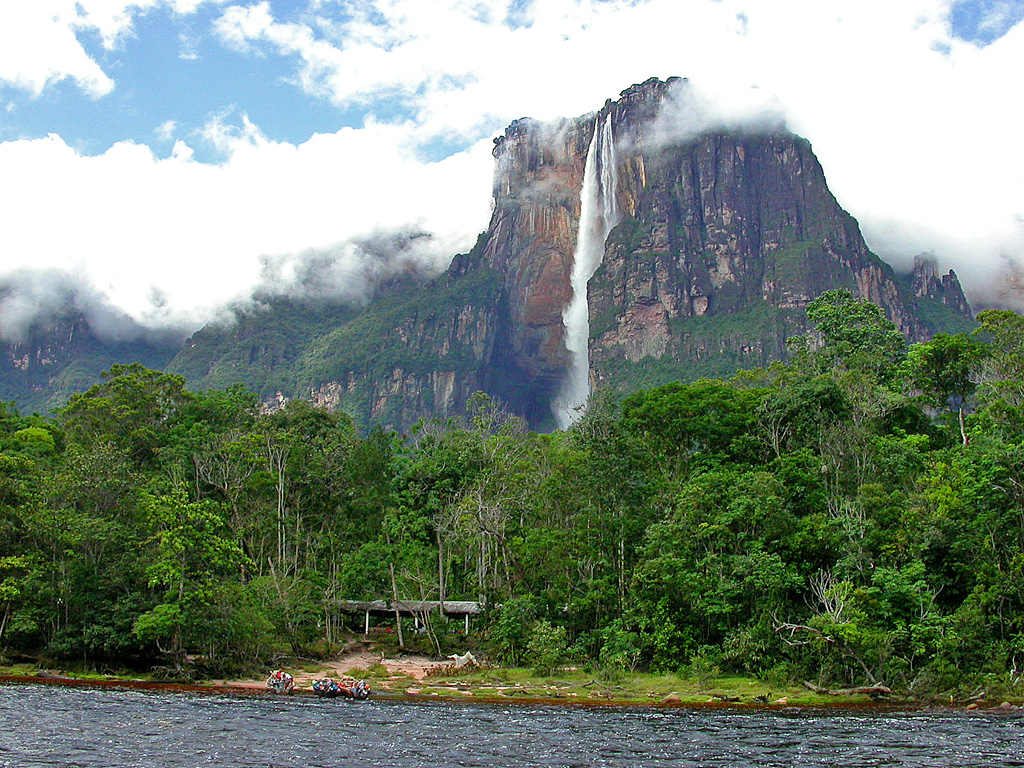 Древние материки
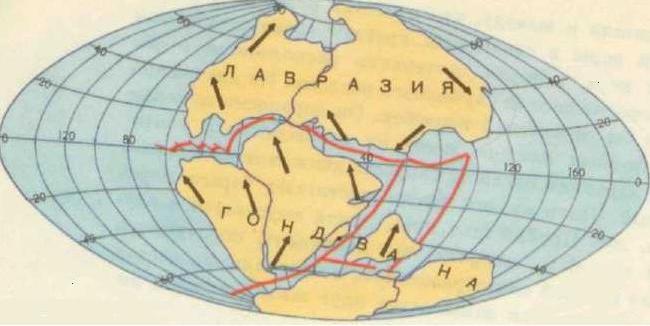 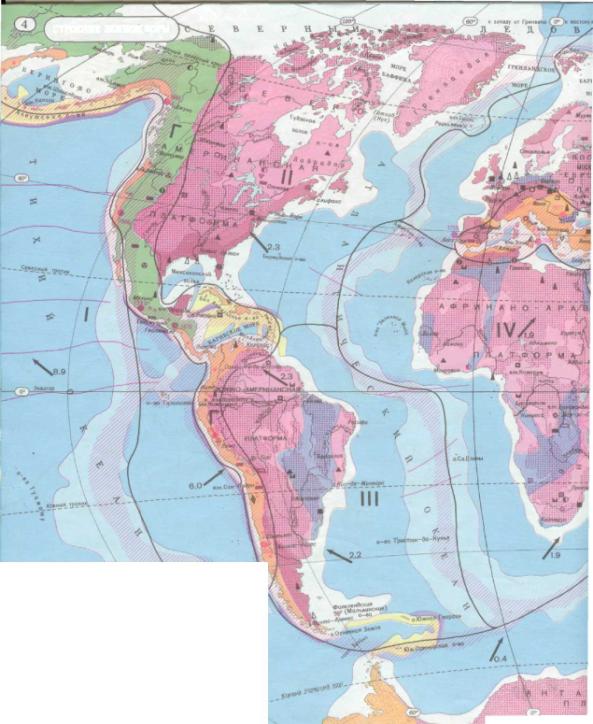 Тектоническое строение Ю. Америки
Зона субдукции в западной части материка
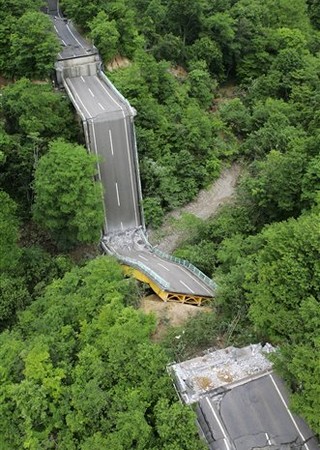 Разрез вдоль Южной Америки
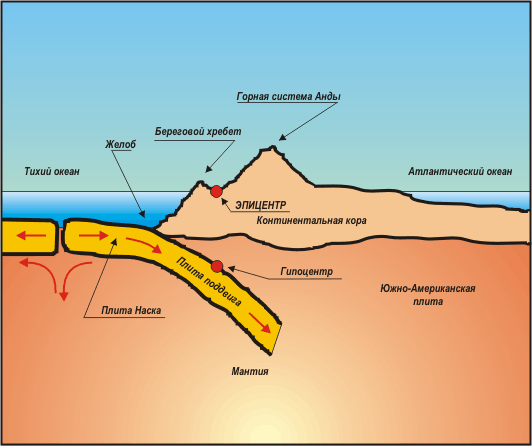 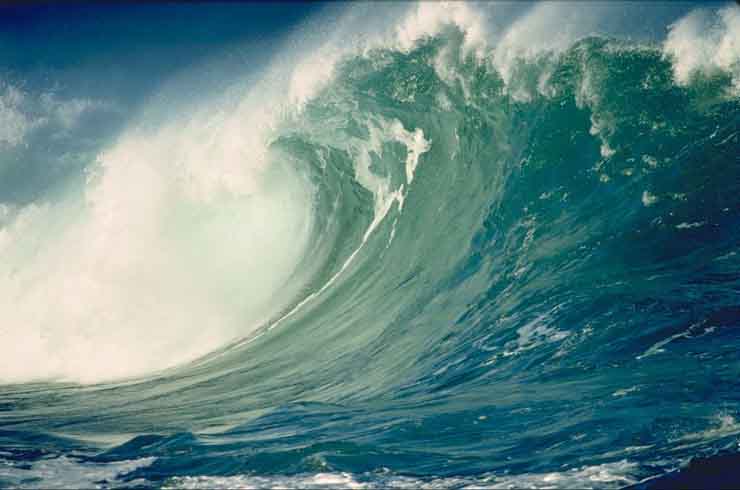 Волна цунами
Стихийные явления, связанные с подвижностью земной коры в отдельных частях материка
Землетрясения
Извержения вулканов
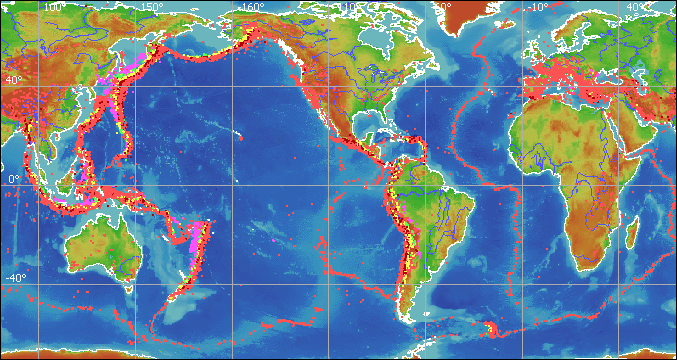 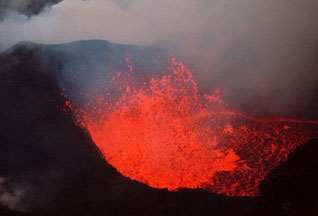 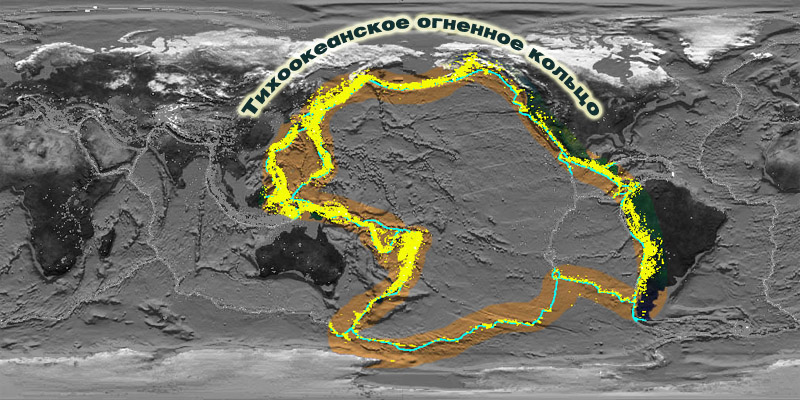 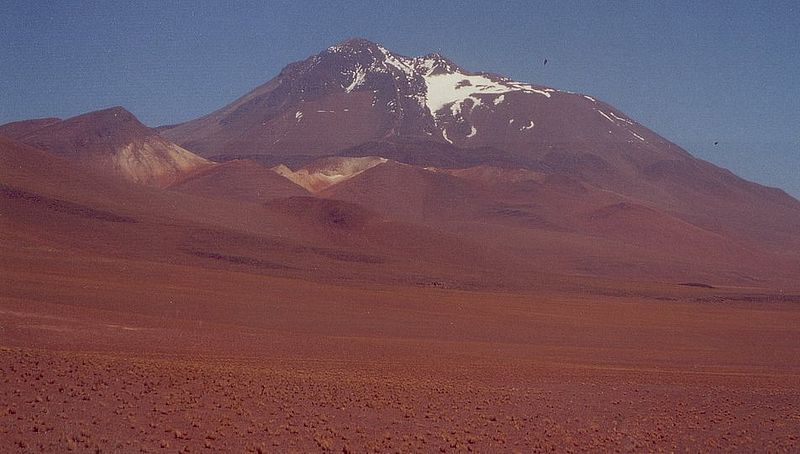 Влк. Льюльяйльяко
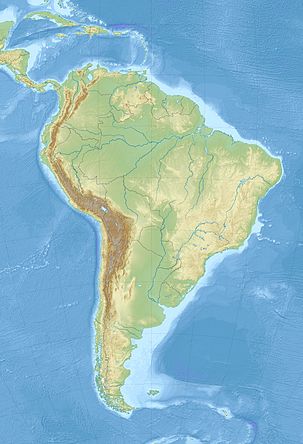 Влк. Льюльяйльяко
6723 м
Справочно-информационный материал
По характеру строения поверхности Южной Америки
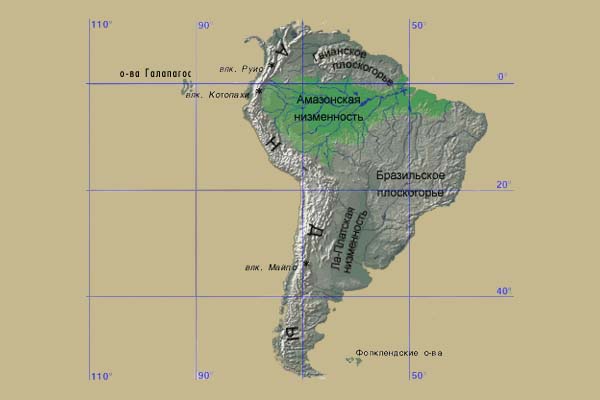 Запад
Протянулись горы Анды
Восток
Господствуют равнины
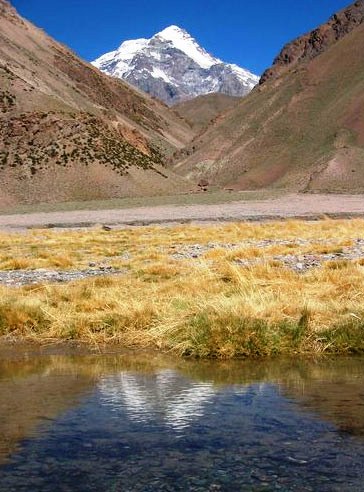 Гора Аконкагуа – высочайшая точка Южной Америки.
Горный Запад
Анды тянутся вдоль всего западного побережья Южной Америки от берегов Карибского моря до мыса Горн. Протяженность гор – 9 000 км (1 место в мире).
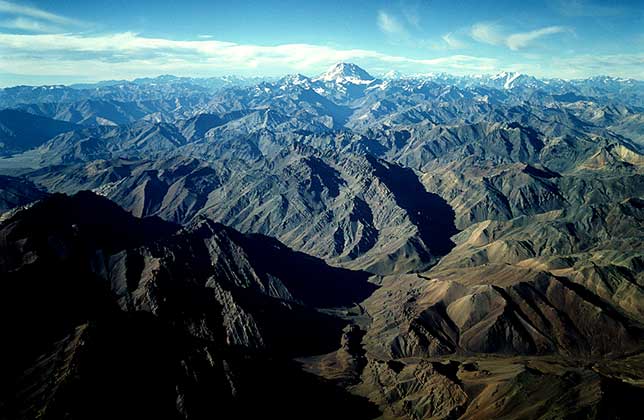 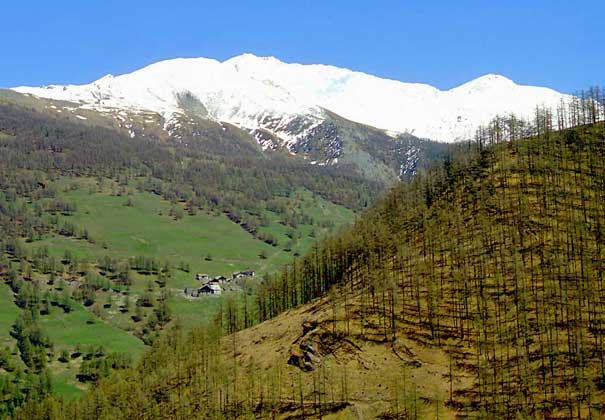 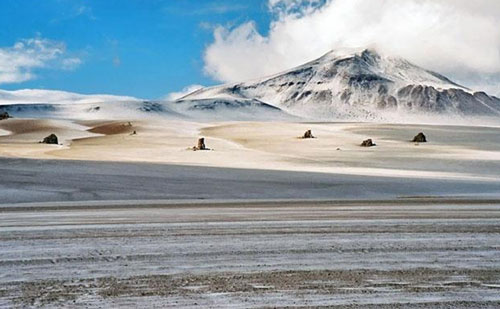 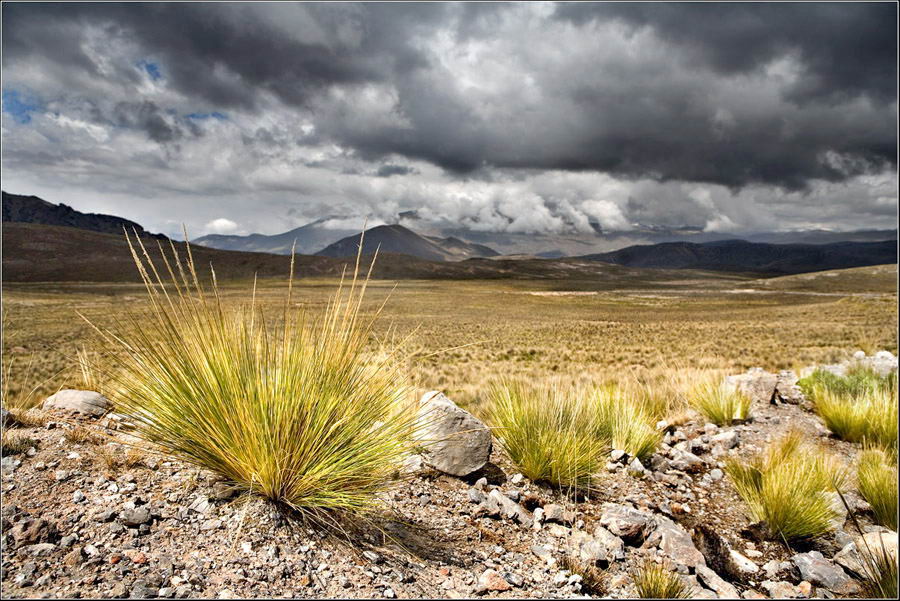 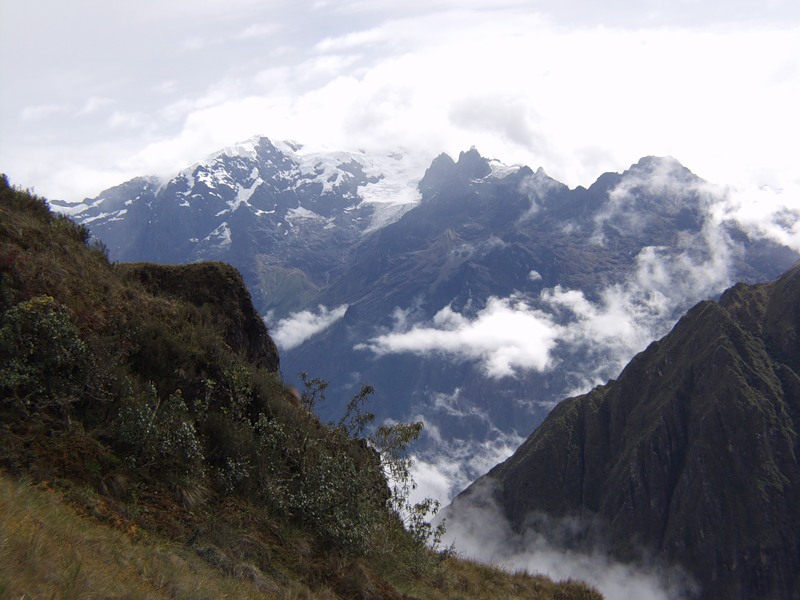 Антиплано
Строение Анд сложное:
 Через весь материк тянется Западная, или Главная, Кордильера. В северной части материка параллельно ей тянется Восточная Кордильера. Между ними лежит широкое (более 500 км) нагорье Пуна.
 Наибольшей ширины Анды достигают в центральной части. Это Центральная Кордильера.
 Южнее простирается Патагонская Кордильера.
Пуна
Перевал в Андах
Г. Аконкагуа – высочайшая вершина Южной Америки
Чимборасо – потухший вулкан
Землересение и вулканы в Андах
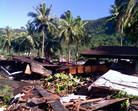 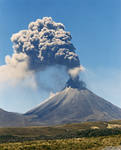 Восточная равнинная часть материка
Оринокская низменность
Гвианское плоскогорье
Соответствуют прогибам платформы
Амазонская низменность
Бразильское плоскогорье
Ла – Платкская низменность
Соответствуют поднятиям платформы
Равнинный Восток
В составе Равнинного Востока выделяют следующие формы рельефа: Амазонскую низменность, Оринокскую низменность, Гвианское нагорье, Бразильское плоскогорье, Ла-Платскую низменность, плато Патагония.
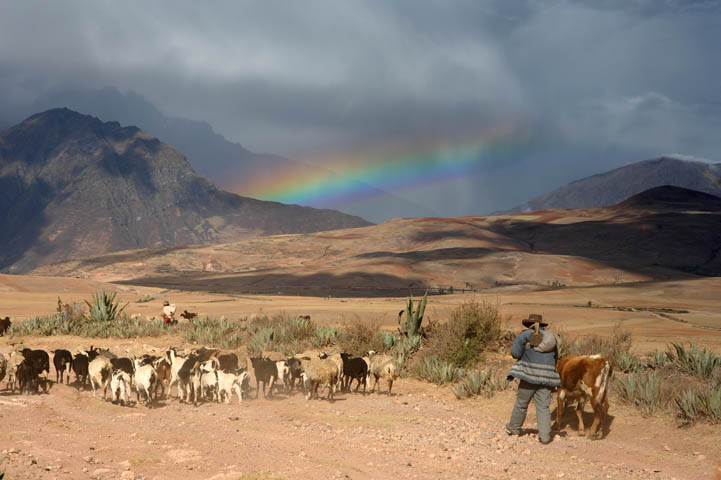 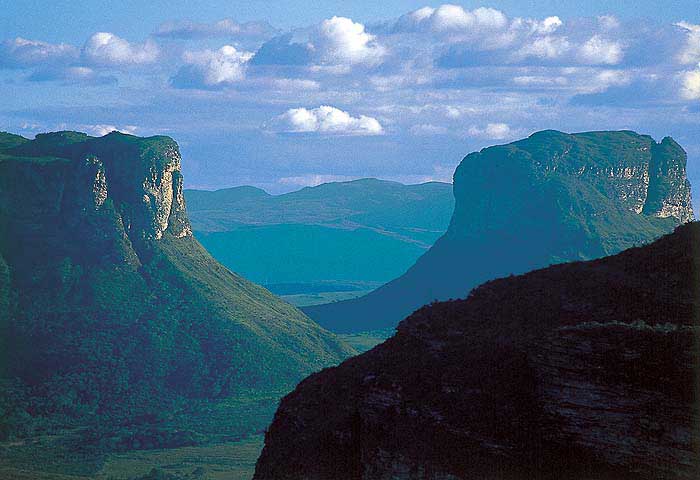 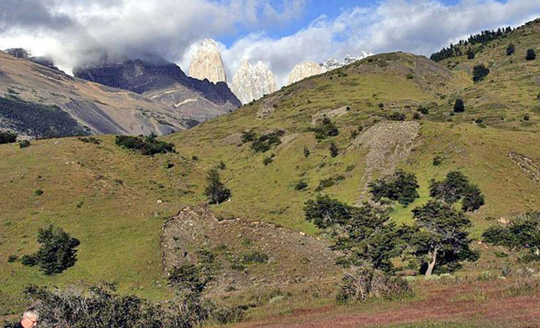 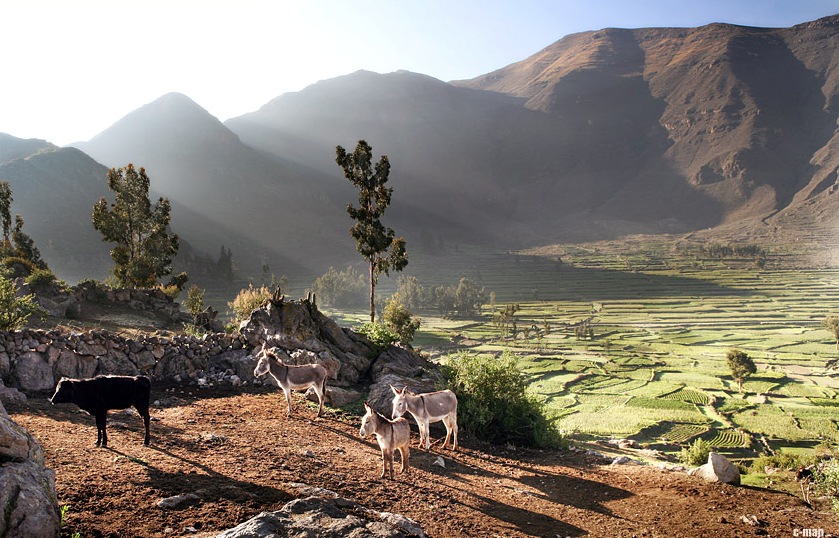 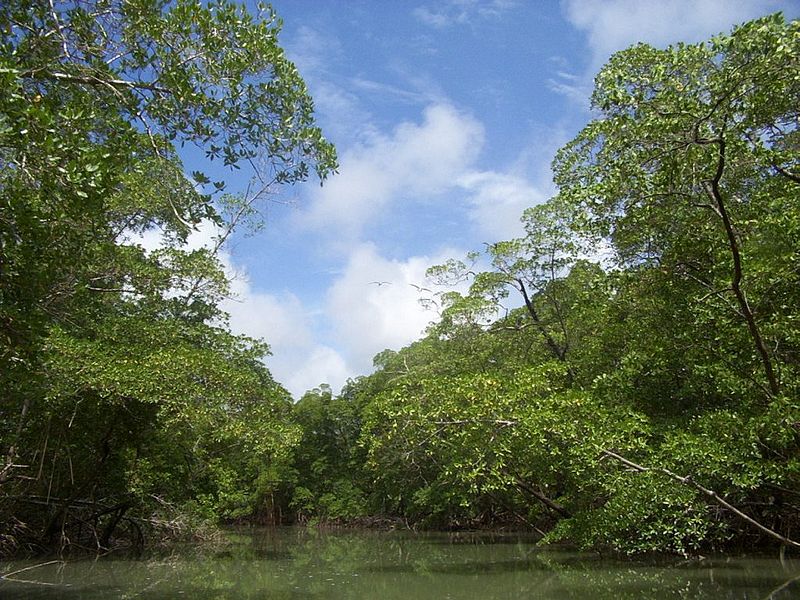 Плато Патагония
Амазонская низменность
Гвианское нагорье
Предгорья Восточных Анд
Бразильское плоскогорье
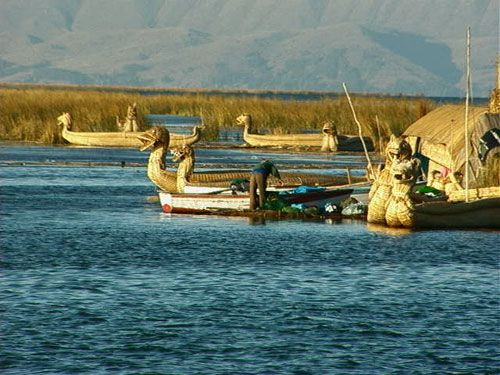 Полезные ископаемые Южной Америки.
нерудные
Полезные ископаемые Южной Америки
горючие
рудные
осадочный чехол платформы
межгорные прогибы
складчатые области
щиты платформы
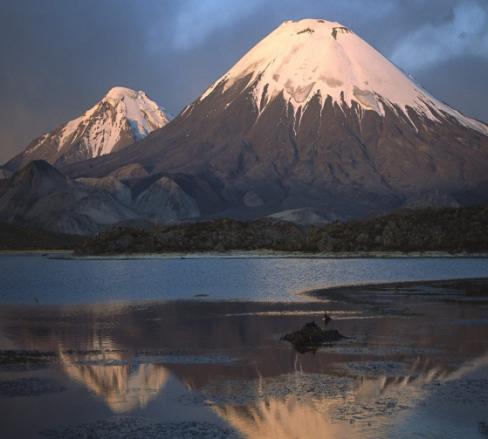 Разгадайте кроссворд
Домашнее задание
Параграф 45

Сообщения по темам:
Феномен Эль-Ниньо
Особенности климата пустыни Атакама
Уникальность озера Титикака
Бифуркация и Парарокка – Что это?
Всем спасибо за урок!